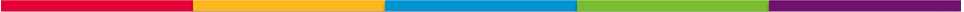 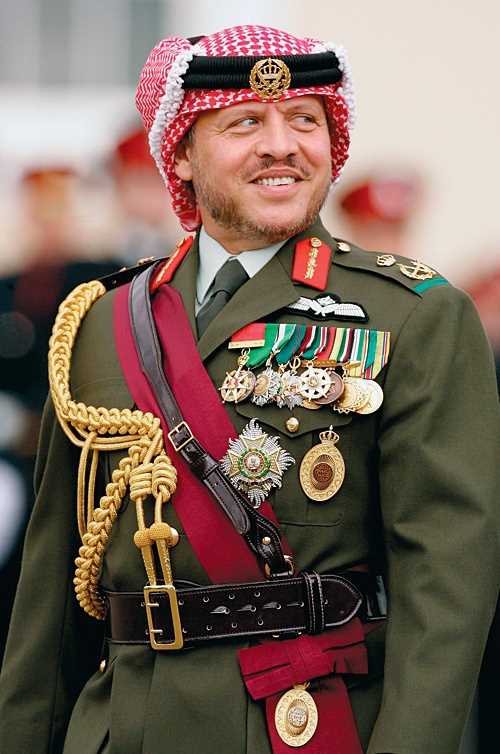 “ These young people, like young people everywhere, deserve a future they can prosper in, A future with opportunity and hope.”



HM King Abdullah II
From the keynote address at the World Economic Forum
Jordan Valley June 21, 2003
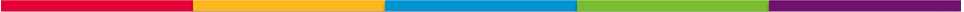 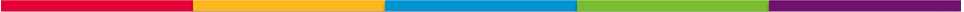 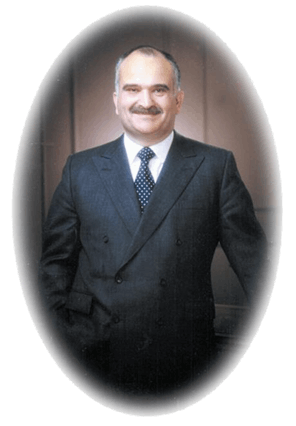 “The sought generation is a generation of volunteers who can take on the responsibilities and duties of the country.”


HRH Prince El-Hassan bin Talal
HRH  Prince  El Hassan  Bin Talal
Founder of HYA
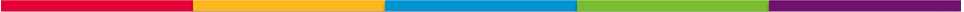 Development and Affiliation
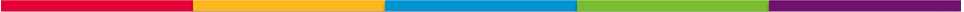 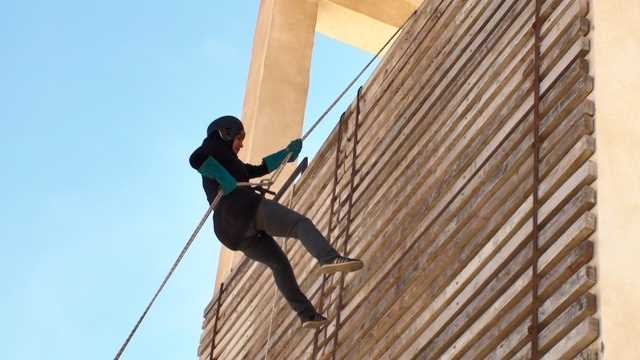 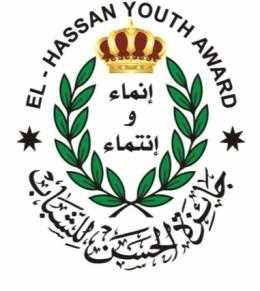 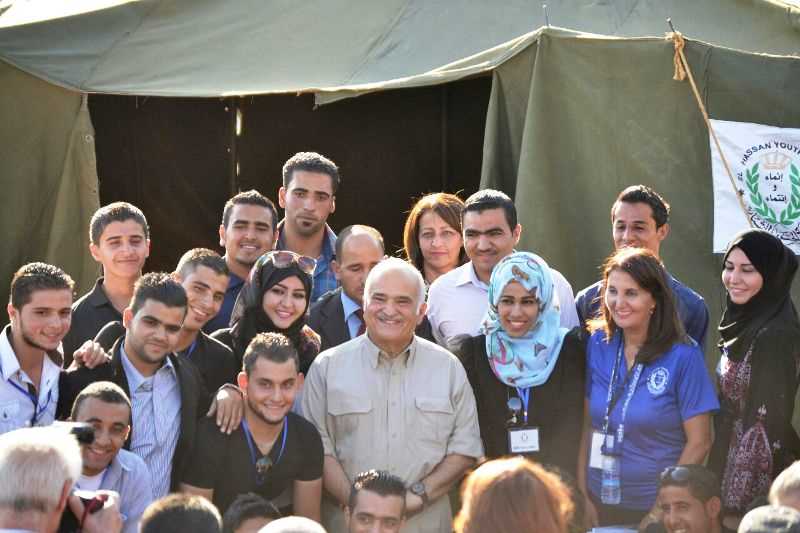 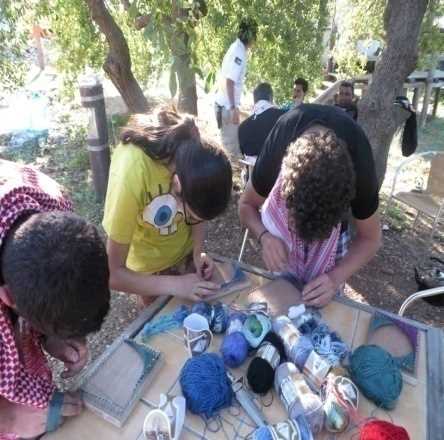 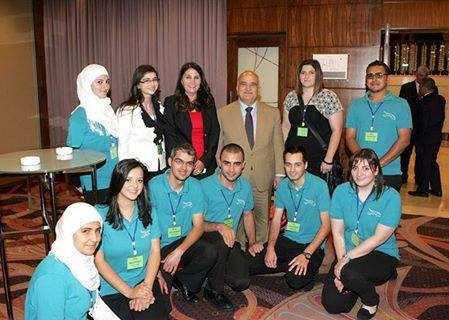 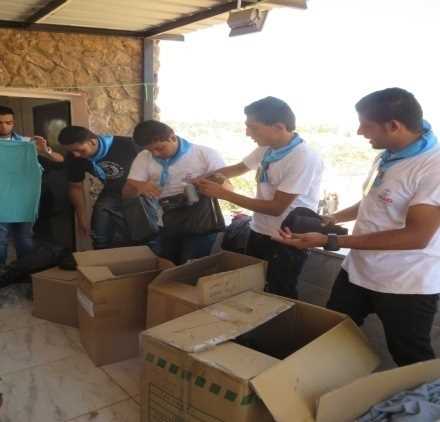 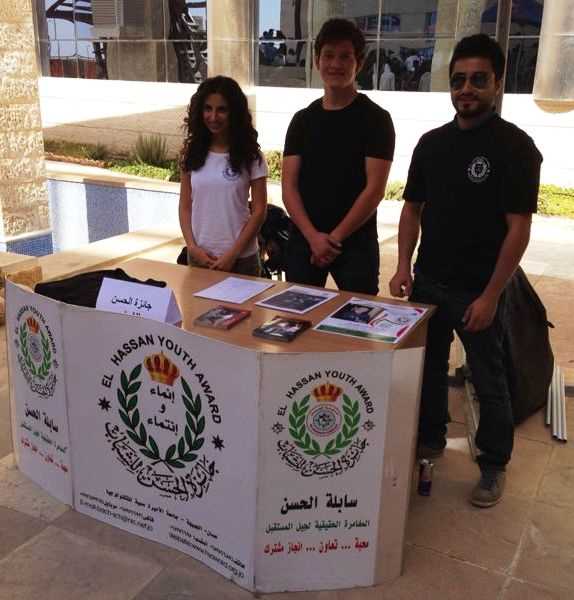 The Key to this slogan lies in understanding the meaning of the two words inscribed in the middle: 
The first is “development”- to work, in whole and not in part, on the spiritual, emotional, and moral development of the youth including their mental and physical development, 
and the second is “affiliation” to God, Country and King as indicated by the first symbol: the Crown. The second symbol is the wheat stem firmly rooted into the ground to indicate affiliation to Jordan first, the greater Arab homeland and humanity as a whole.
 Earth means identity
 language and the ability to unleash the energies of the individual and the community
 altogether as the source of unlimited giving, altruism and excitement.
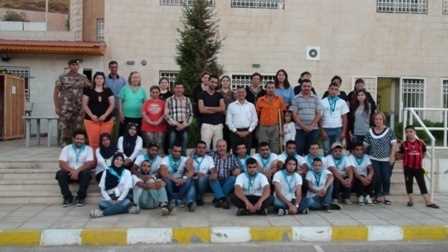 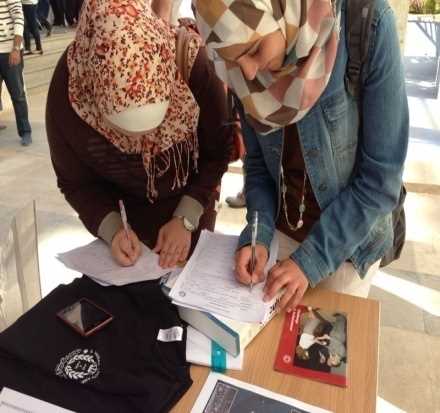 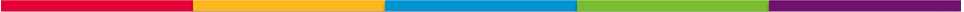 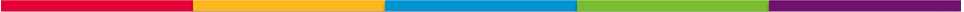 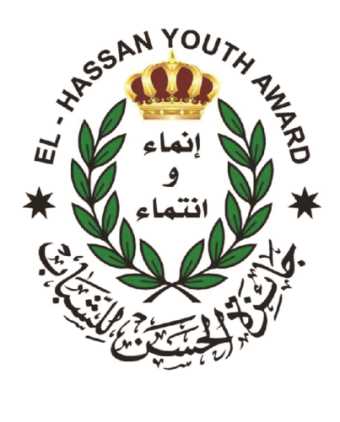 Europe, Mediterranean & Arab States Region
Americas Region
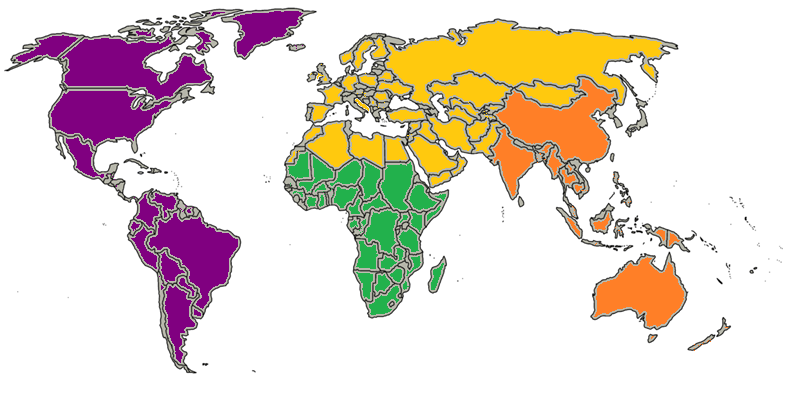 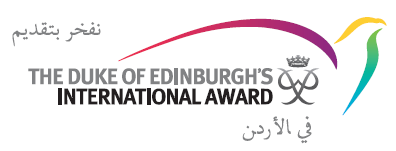 Asia Pacific Region
El Hassan Youth Award Regional Consult Centre for Arab States
Africa Region
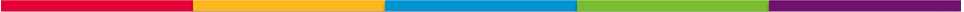 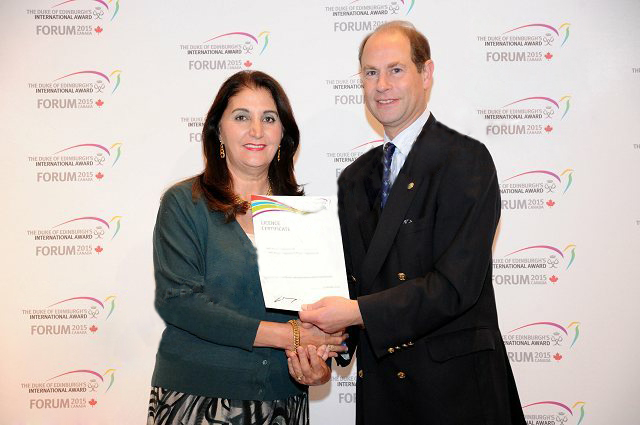 Philosophy
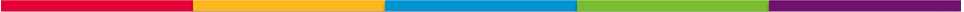 Non-competitive
Individual
Voluntary
Balanced
Achievable
Progressive
Inspiration
Development
Persistence
Enjoyable
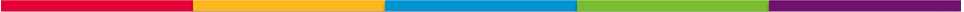 HYA Levels
Sabelt El  Hassan  25-17
Year
Silver  Award  15 Years
Award  Award  16 Years
Bronze  Award  14 Years
Aims
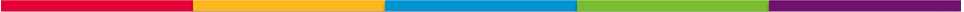 Develop  the Youth to enhance :
Self reliance and self control
Social responsibility and dedication.
Perseverance and determination.
Initiative and originality (creativity).
Value oriented decision making.
The spirit of adventure.
Fitness of the body and mind.
Life skills, professional skills, cultural skills, and family related skills.
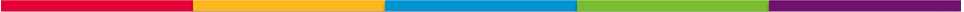 The Four Programs
The Four  Sections of  The Award
Services
Aim:   to learn how to give useful services to others  through:

Community service projects.
Conservation work
Voluntary service in hospitals or community homes
More specialized training such as lifesaving, first aid or  rescue services.
The emphasis of this section is on the regular giving of  services.
Skills
Aim : to encourage the development of personal interests and  practical skills.

There is an almost unlimited choice of skills, including : arts and  craft, computing, vocational skills, hobbies or music.
Sustained effort and general improvement over	a period of time is
required, challenging, improving and broadening personal interests.
Physical	Recreation
Aim: to encourage improved performance and  physical fitness.

Participants are required to take part in some form of  organized physical recreation and show individual  sports, such as ball sports, water sports, martial arts  and athletics. Other	physical activities include rock-  climbing, dancing and yoga.
Adventurous Journey
Aim: to encourage a spirit of adventure and discovery whilst  undertaking a journey in a group.

The journey may be an exploration, expedition or an other  adventurous journey and can be done by foot, bicycle, boat,  horseback etc. Proper training and preparation, self-reliance  and the exploration of new surroundings	are the key  elements.
Residential project
Young people are required to undertake a residential project  at Gold Level.

This is intended to broaden their experience through  involvement with others ( who are not their everyday  companions) in a residential setting over a period of five  consecutive days.
The Award and the pandemic
Future Plans
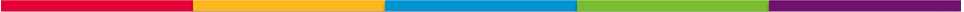 أصبح التسجيل في الجائزة الكتروني على موقع سجل الجائزة الجائزة المحوسب
Registration for the Award is now electronic on the Online Record Book 
https://www.onlinerecordbook.org/fo/
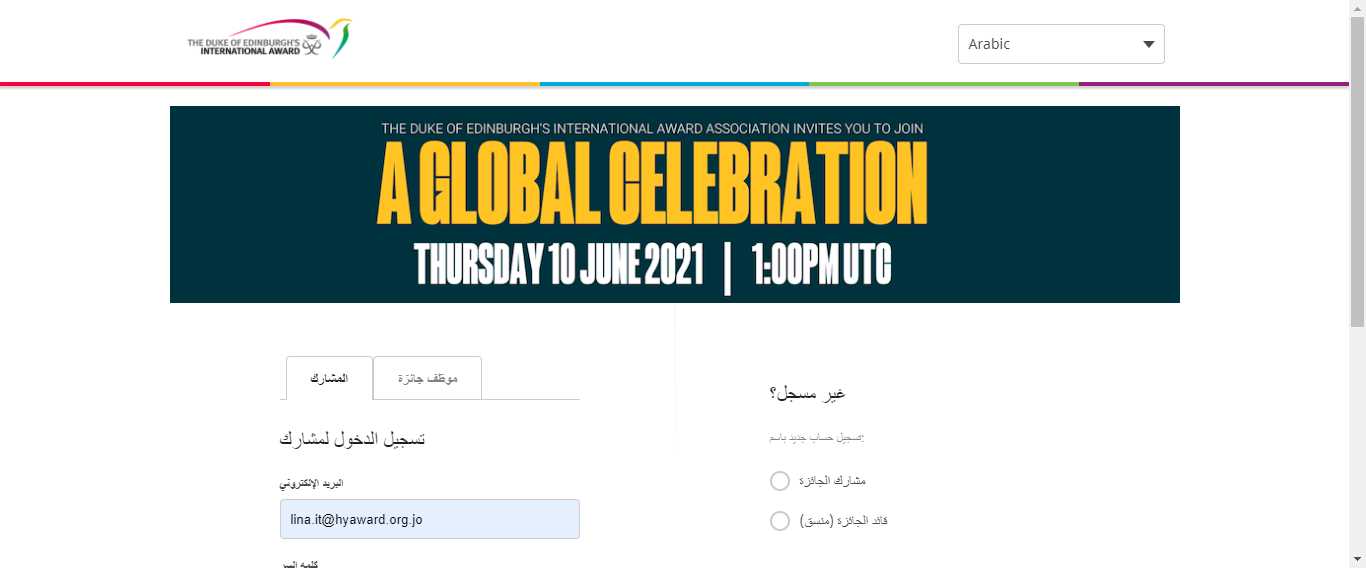 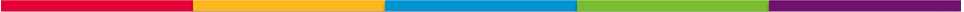 Media and visual identity
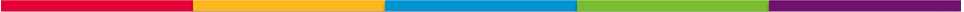 El Hassan youth Award Website
http://www.hyaward.org.jo/
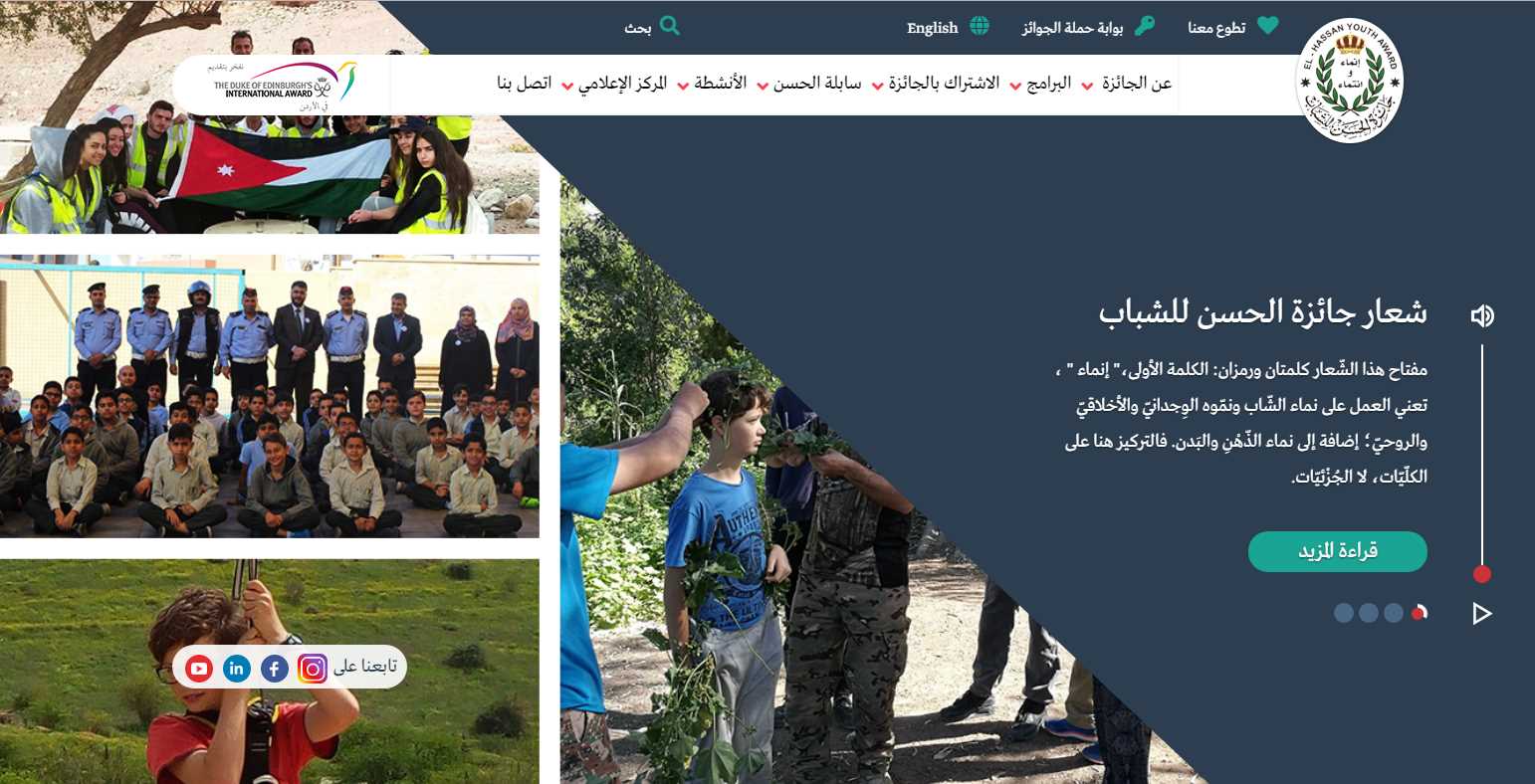 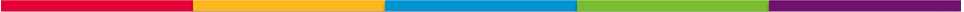 الاعلام و الهوية المرئية
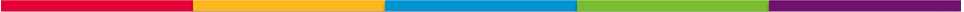 بوابة حملة الجوائز و مغامري سابلة الحسن
http://alumni.hyaward.org.jo/
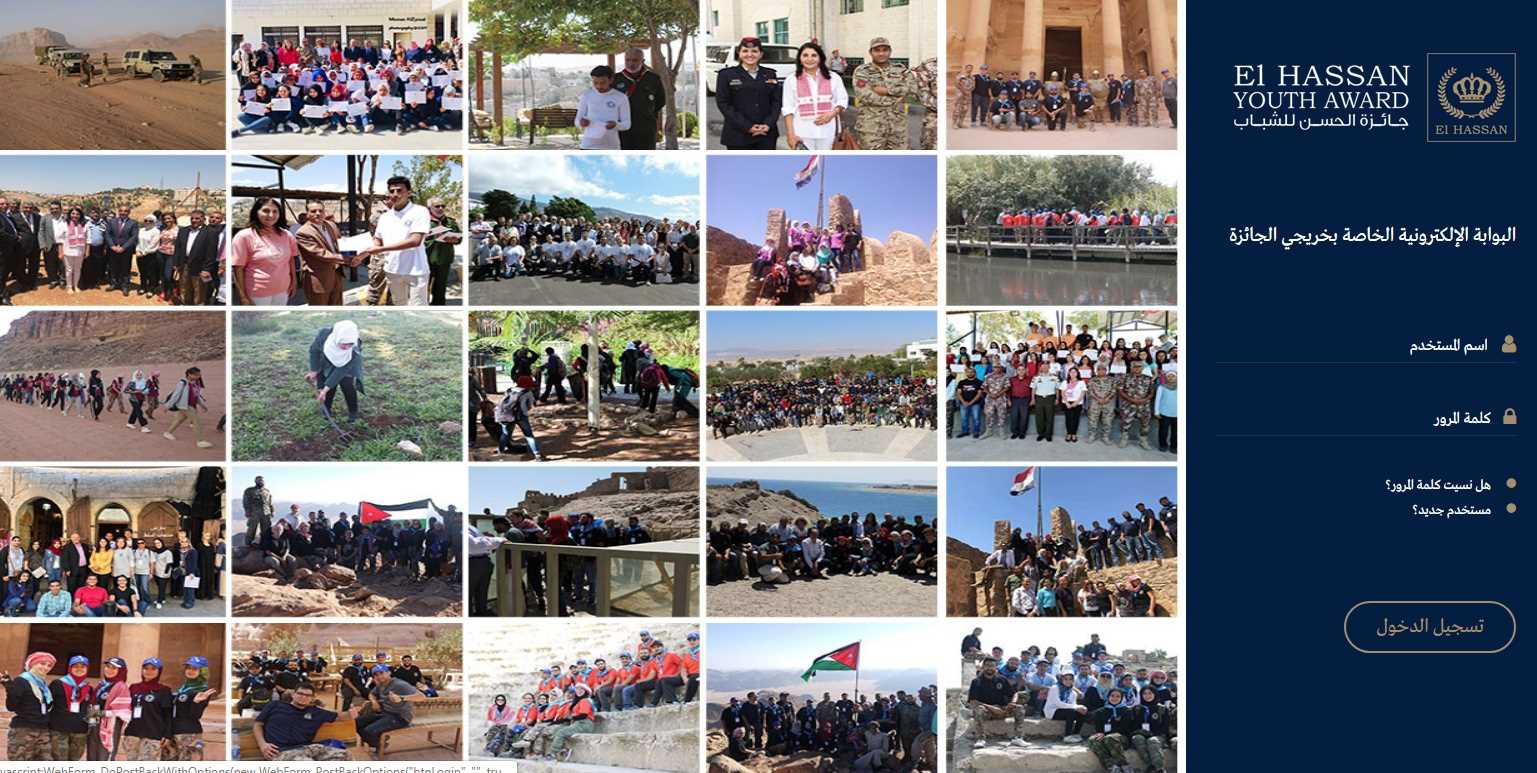 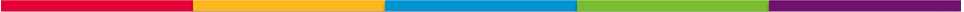 Recommended Projects 

A. Extending healthcare support to governorates across the country.

1. El Hassan Youth Award can act as a catalyst in bringing funds to the hospital  (i.e., Prince Hamzah Hospital) and work out an arrangement to provide funds  for setting up Covid-19 testing locations, or vaccination in under-served areas-  maybe even supply them with needed medications (i.e., Vitamine D, C,  antibiotics and Zinc) or other needed provisions. They can enroll volunteers  from within the El Hassan Youth Award who are doctors, nurses or peers to  support this endeavor by either providing logistical, managerial or liaising  support. In return, they get to be vaccinated without having to wait their turn
A.	Extending healthcare support to governorates across the country.

2. El Hassan Youth Award can conduct a healthcare needs assessment in under-  served areas and refugees for Covid-19 testing, medication (i.e., Vitamine D, C,  antibiotics, and Zinc). In cooperation with the Ministry of Health to  determine gaps which can be filled by volunteers
B. Education Support
1. El Hassan Youth Award can act as a catalyst in  supporting online education
 for people in underserved and refugee communities. We have some good 
online Arabic platforms (i.e. Darsak with the Ministry of Education and Edrak
 both can provide supplementary education online to underserved areas
 for specific levels and topics.) that can add value to  existing education initiatives.
B. Education Support

2.From our experience during the COVID-19 pandemic we felt the need to  transform the Award program to be online to scale and enrich the Award's online  programme to build capability in accessing new frontiers for the delivery of  services and skills training, and the provision of outside exposure and challenging opportunities, and during that we felt the need to provide iPADS to  disadvantaged students and Award Centre and those with limited financial  means and resources to access the internet, which would otherwise, be difficult  without, and to the HYA online Programmes. It will increase the employment
potential of youth in a world that is becoming heavily reliant on technologies by  teaching them skills fit for the digital age.
Our strategic plan involves under covid-19:

 To build new and complimentary capabilities online by migrating services and  skills training, including expeditions and physical recreation online.
To reach new members and communicate and engage more effectively with our  Alumni
To raise the profile and standing of the Award as a strategic national partner  and catalyst for change, especially in reducing inequalities, digital or otherwise.
This is our strategic plan going forward predicated on the premise that we  shouldn't let a good crises go to waste. Rather, using it as an opportunity to scale  and enrich the award activities online.
Conduct needs assessment survey for online education across underserved and  refugee areas.
C. Agriculture & Food
1. El Hassan Youth Award embarked on ambitious projects to grow and plant  food in different location in the Kingdom , so we need to get funds to support  agricultural work in that location, which would then be distributed to  underserved and refugee areas at cost. (Hence, providing them with tomatoes,  peppers, olives, olive oil...etc.)
Contribution to the community
Challenge100
The Challenge100 is a great way to raise awareness and funds in support of the Award Campaigns both in-country and around the world.
1- Cleaning campaigns 100
2- Distributing clothes 100 Family 
3- Activity day for 100 Orphans
Thank You